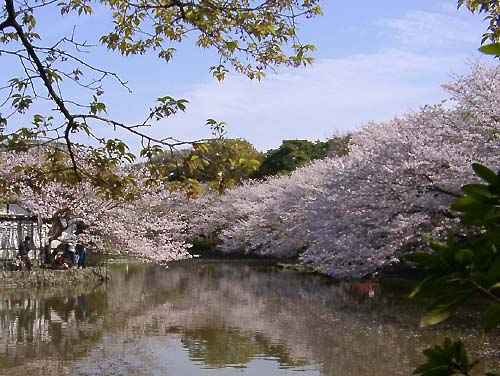 Early Modern Japan
1600 - 1853
The 47 Ronin (Chushingura)
April, 1702
Characters
Lord Asano - a country samurai
Lord Kira - retainer of the Shogun, protocol officer
Tokugawa Tsunayoshi - Shogun
Oishi Kuranosuke - leader of the 47 Ronin, Samurai
Japan In the Middle Ages
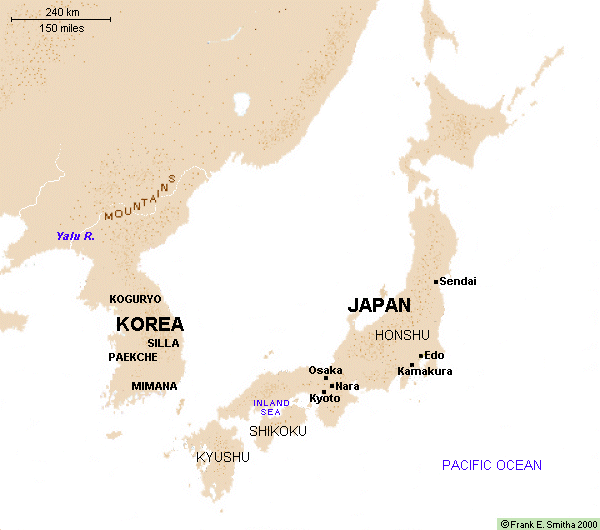 The Tokugawa Shogunate
Win at Sekigahara in 1600
Shogun in 1603
Provides legitimacy
Emperor’s right-hand man
Handles temporal affairs to free emperor to deal with spiritual affairs
Confucian Moral Economy - Modified
Centralized Feudalism
Emperor’s Right Hand Man
Emperor has traditionally reigned, but not ruled
Divine figure who is too busy with spiritual affairs to deal with running a kingdom.
In reality, a symbiotic relationship:
Emperor gets an allowance
Shogun gets legitimacy & right to make laws
Confucian Moral Economy
Warriors
Shogun
Daimyo
Samurai
Farmers
Artisans

Merchants
Centralized Feudalism
Baku-Han system
Bakufu (Shogunate) rules all
Han are autonomous domains
Subject to Shogunal law in some respects
Limit on castles
Marriages must be approved by the Shogun
Organized in concentric circles around Edo
Alternate Attendance
The “modern” in Japan
All this suggests a move toward the “modern”
Move toward rule of law
Move toward a centralized, bureaucratic government, rather than Feudalism	
Still some premodern elements
remains of feudalism
Personal loyalty
Edo: 18th Century
Social Divisions
1.  Samurai (lit. “those who serve)
2.  Farmers
3.  Chonin (Townsfolk)
Artisans 
Merchants
Samurai
Lifestyle
Music
Slow, Focused
Temple Instruments
Poetry
Waka, Tanka
Art:
Kanno School
Homes & Armor
Samurai Music
Slow
Shakuhachi
Shamisen
Small-size
Zen Feel
Koto
From Hidden Behind Leaves
“The way of the warrior (bushido) is to find a way to die.  If a choice is given between life and death, the samurai must choose death.  There is no more meaning beyond this. (1716)
Poetry & Literature
Noh Drama
Waka & Tanka Poems
Introspective
Death Poems
Tale of the Heike
Haiku
Chrysanthemum
silence - monk
sips his morning tea
Samurai Tanka
There is no leisure in  a life of indolence
That should be left to the birsds and the bees
There is seclusion even in a crowd
Tranquility in the streets of a town
The mountain clouds are free from worldly attachments
They come and go of themselves
How can the place to bury one’s bones
Be limited to the green mountains?
Samurai Art
Symbolic of Power
Expensive
Traditional
Kanno School
Armor
Practice every day
Armor reactive
Not static
Weapons
Sign of status
Himeji Castle
Farmers
Farmer Music
Folk styles
Voice only
Shamisen, kokyu
Farmer’s Lives
Clothing
food
1643 - “Concerning farmers’ clothing
in accordance with the previous
bakufu edict, the village headman
and his family may wear silk,
pongee, linen, and cotton.  Lower
village officials may only wear
linen or cotton. . .
Chonin
Chonin Life
Lowest Station
Most money & time
Music
Art
Drama
Literature
Activities
Chonin Music
Koto, Shamisen, Shakuhachi, Voice
Parlors of wealthy
More energy
Blend of peasant & samurai forms
Chonin Art
Ukiyo-e
Centered on pleasure quarters
Lively, colorful
Encompassed many subjects
pleasure
business
religion
Drama:  Kabuki
Kabuki
Okuni temple dances
move to male-only actors
atmosphere in the theater
fame of actors
Sharaku Print
Utamaro Print